Информация об исполнении утвержденной инвестиционной 
программы за 2022 год
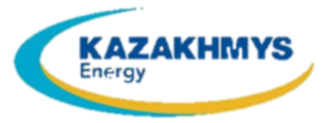 Приказом Департамента Комитета по регулированию естественных монополий МНЭ РК по Карагандинской области от 04.09.2018г. №218-ОД ТОО «Главная распределительная энергостанция Топар» была утверждена инвестиционная программа на 2022 год по мероприятию «Внедрение автоматической системы регулирования (АСР) параметров котлоагрегата типа ПК–10п-2 ГРЭС с установкой системы частотного привода на электродвигатели пылепитателя» на общую сумму 8 727,36 тыс. тенге без учета НДС. 
	По состоянию на 30.06.2022 года мероприятие находится в стадии оформления конкурсных процедур на приобретение автоматической системы регулирования.
1